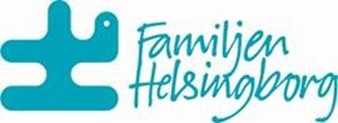 Hur påverkar den nya lagen om samverkan vid utskrivning från sluten hälso- och sjukvård kommunen?

När processen går snabbare…
SIP – samordnad individuell planering vid hemgång från sjukhuset fungerar inte alltid pga. bristande kartläggning och felaktig information vid överföring på patientnivå, det   medför att kommunen använder sina resurser på ett felaktigt sätt..  
Hjälpmedelsförskrivningen har ökat
	- ökad kvantitet men också andra produkter med 	
	större täckningsbehov
	-  ”garderingsfaktorer”
	
	Effekter 
	- hyrkostnaderna ökat
	- ökad ”buffert”
	- Medelpunktens hyresmodell medger inte återlämning utan 	 	  uppsägningstid
	- ökad praktisk- och administrativ planering
	- felbeställningar
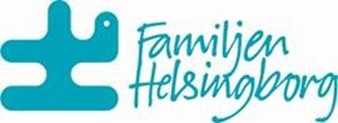 Hur påverkar den nya lagen om samverkan vid utskrivning forts..

När processen går snabbare…ökar behovet av kompetensutveckling och god planering

Ökade personalkostnader. Behov av ökad flexibilitet då hemgångar kan ändras och personal redan finns bokad
Behov av bättre kontinuitet initialt när brukaren kommer hem från sjukhus i syfte att skapa trygghet
Ökat tryck på tillfällig placering på korttidsboende i väntan på att få komma hem eller in på ett särskilt boende

Utmaningar
	- följa upp och säkerställa kostnader
	- kvalitetsuppföljning pågående processer